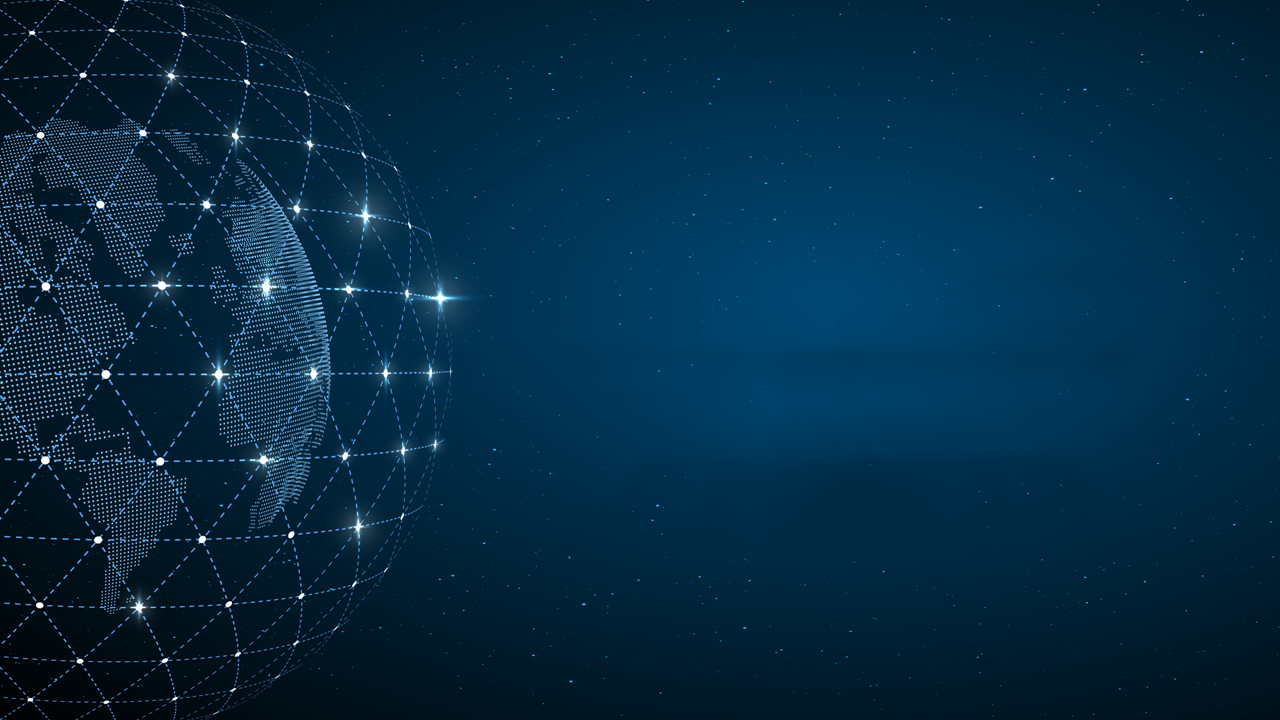 Lesson no 5
ELECTROMAGNETIC SPECTRUM
8 September 2022
Electronic Warfare
1
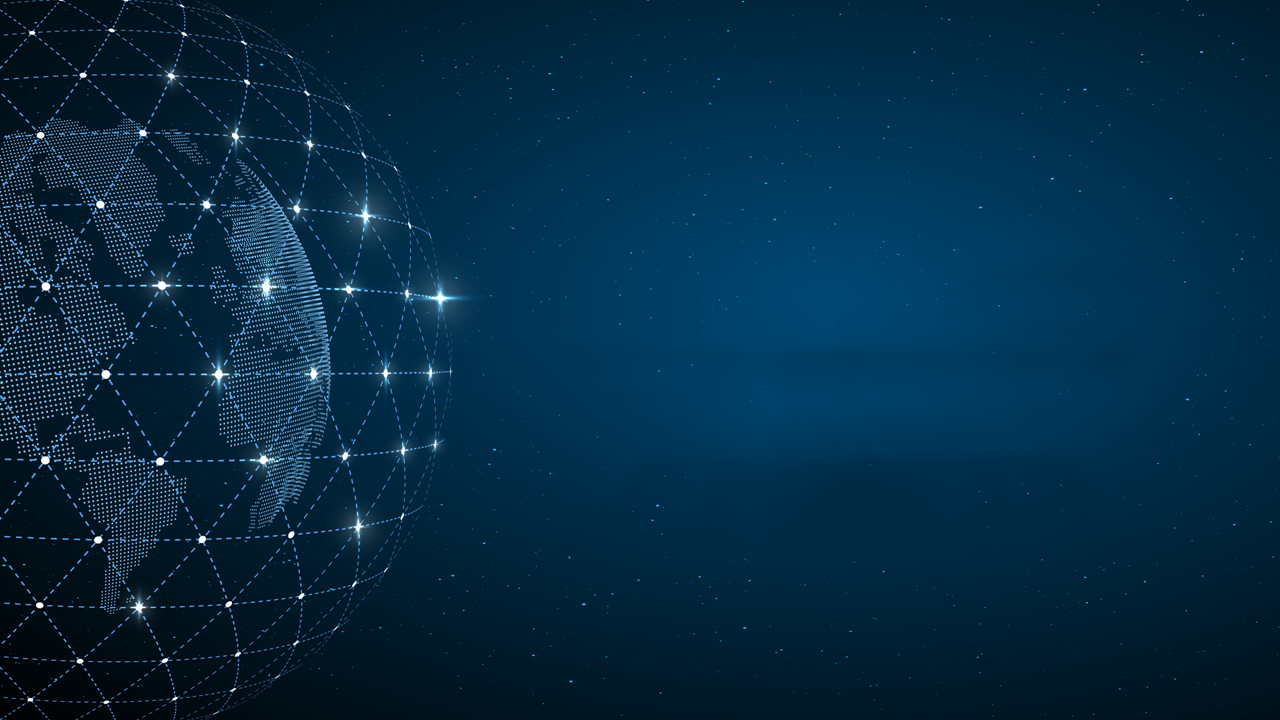 01.     Introduction
02.     EMS Management
03.     EMS Operations
CONTENTS
8 September 2022
Electronic Warfare
2
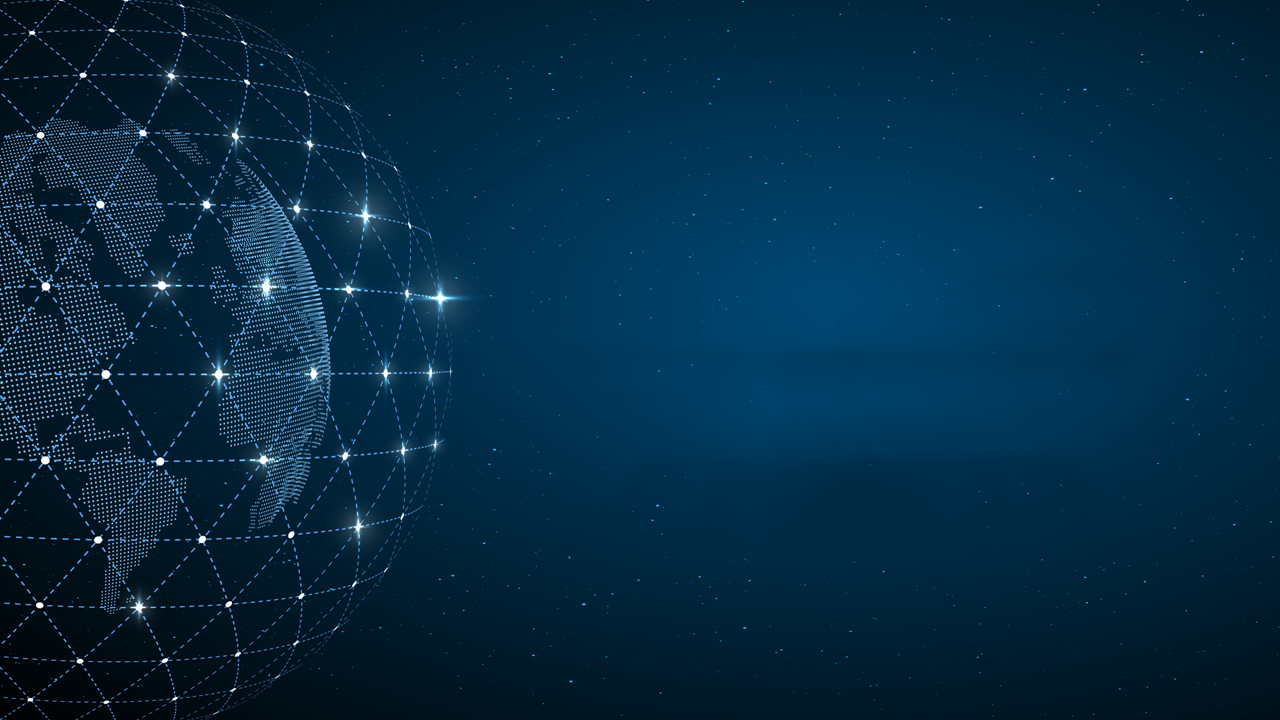 01. Introduction
8 September 2022
Electronic Warfare
3
Spectrul electromagnetic – EMS (Electromagnetic Spectrum) este mediul în care EW este condus. 


Orice lucru care utilizează energia EM are un potenţial important de EW.
8 September 2022
Electronic Warfare
4
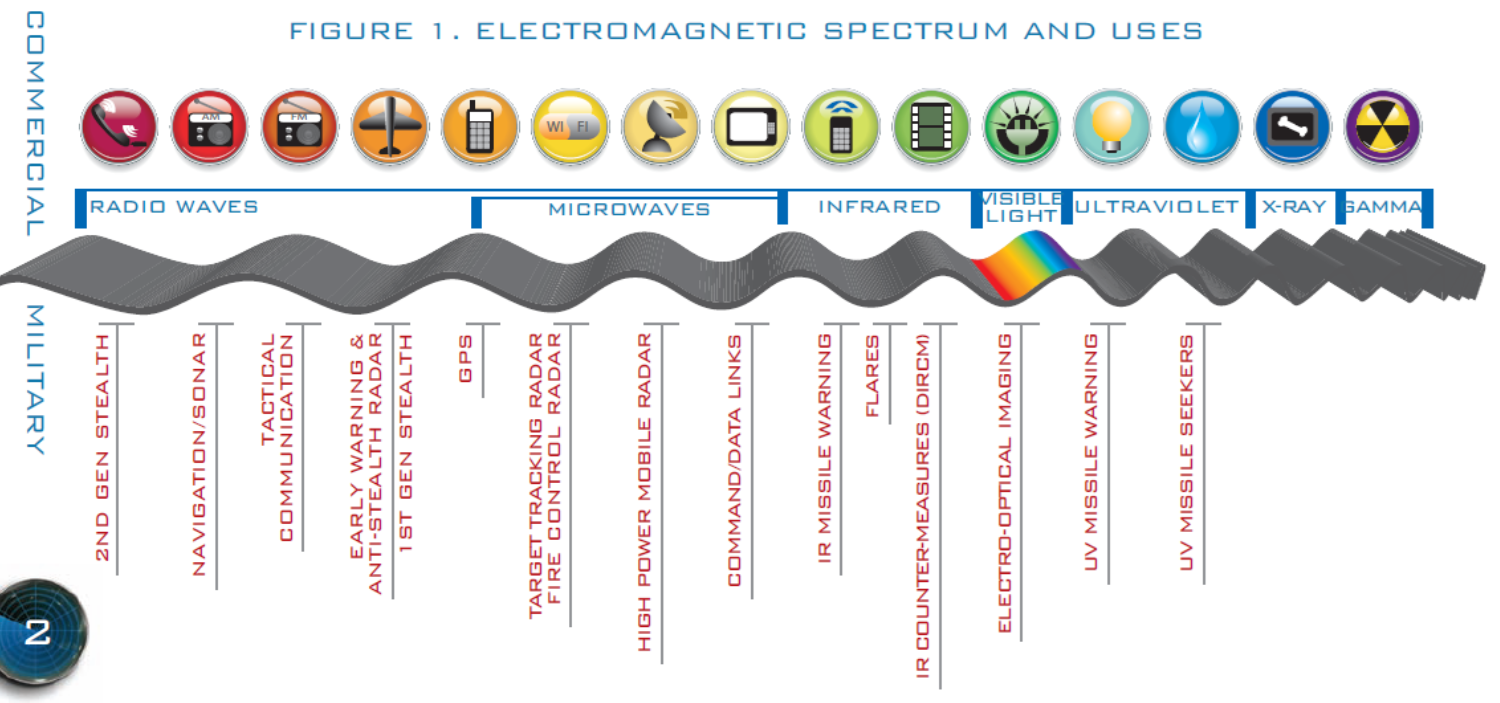 8 September 2022
Electronic Warfare
5
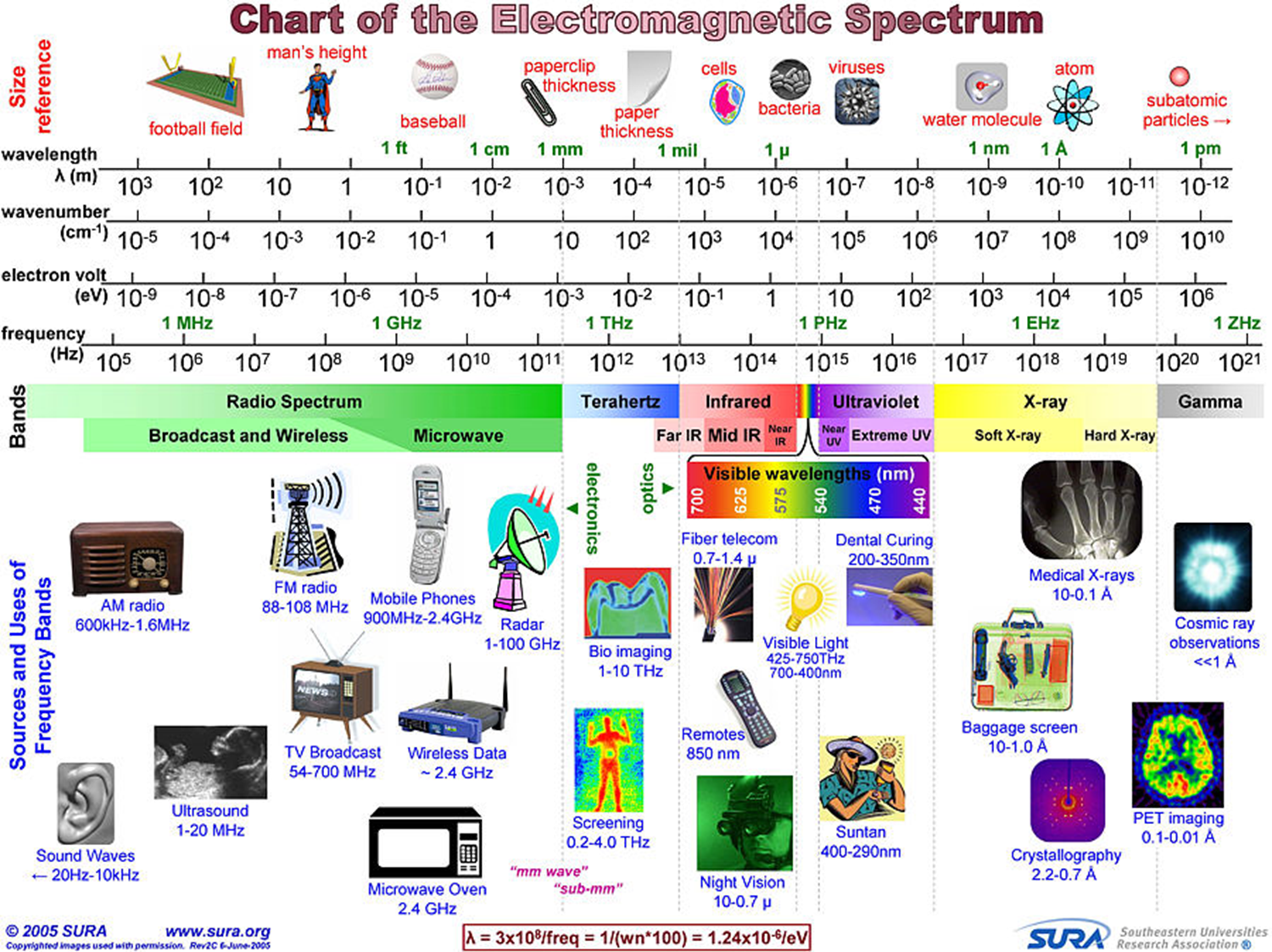 8 September 2022
Electronic Warfare
6
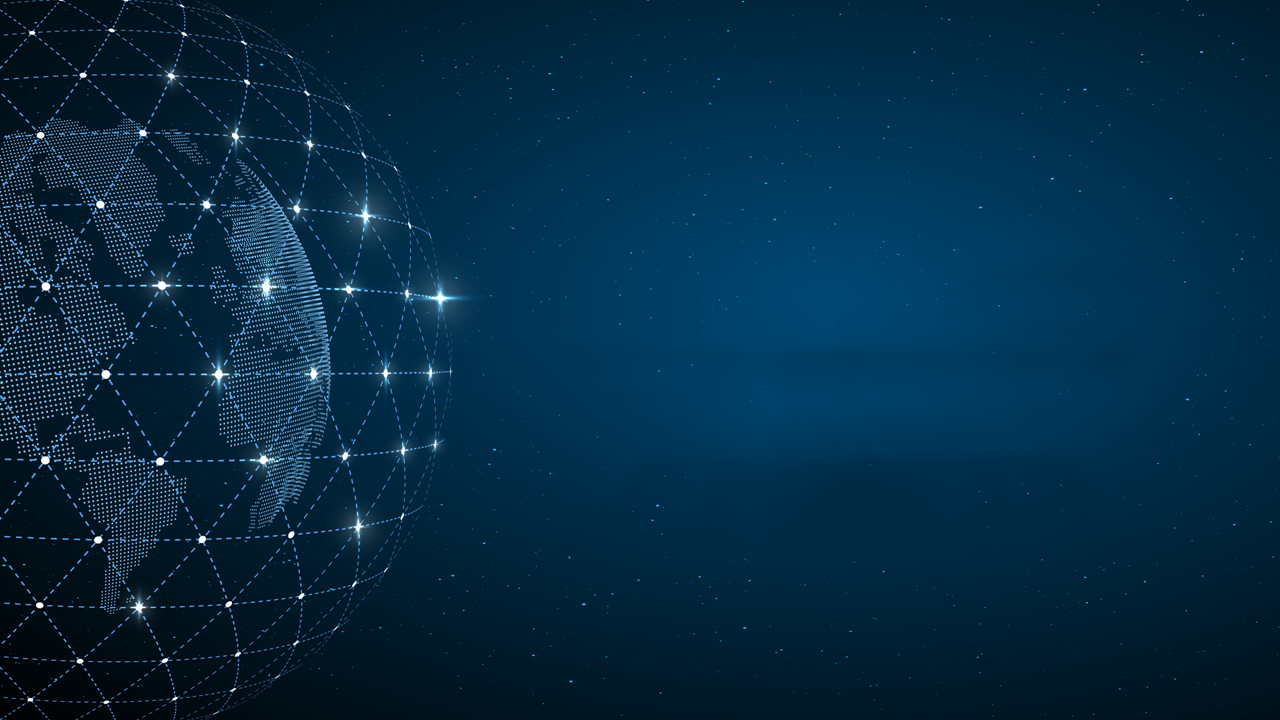 02. EMS Management
8 September 2022
Electronic Warfare
7
The International Telecommunication Union (ITU) is the United Nations specialized agency for information and communication technologies – ICTs.
Founded in 1865 to facilitate international connectivity in communications networks, allocate global radio spectrum and satellite orbits, develop the technical standards that ensure networks and technologies seamlessly interconnect, and strive to improve access to ICTs to underserved communities worldwide.
8 September 2022
Electronic Warfare
8
The ITU Radiocommunication Sector (ITU-R) is one of the three sectors (divisions or units) of the International Telecommunication Union (ITU) and is responsible for radio communications.

Its role is to manage the international radio-frequency spectrum and satellite orbit resources and to develop standards for radiocommunication systems with the objective of ensuring the effective use of the spectrum.

ITU is required, according to its constitution, to allocate spectrum and register frequency allocation, orbital positions and other parameters of satellites, “in order to avoid harmful interference between radio stations of different countries”. The international spectrum management system is therefore based on regulatory procedures for frequency coordination, notification and registration.
8 September 2022
Electronic Warfare
9
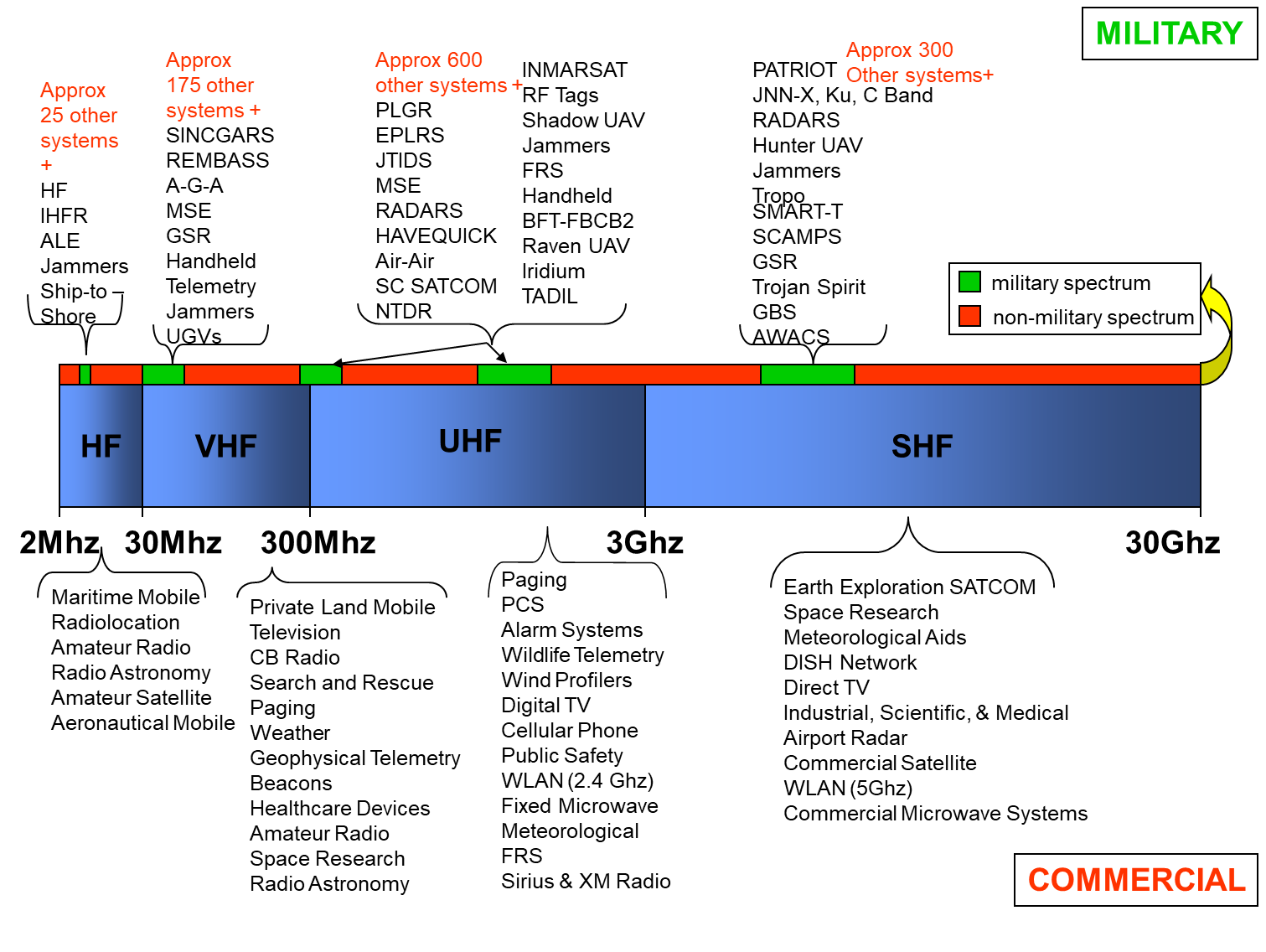 8 September 2022
Electronic Warfare
10
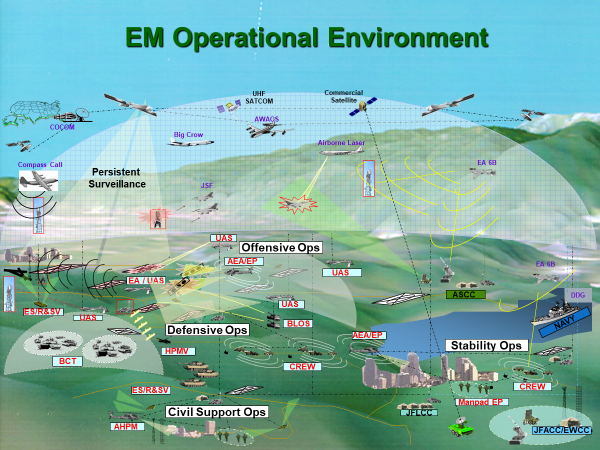 8 September 2022
Electronic Warfare
11
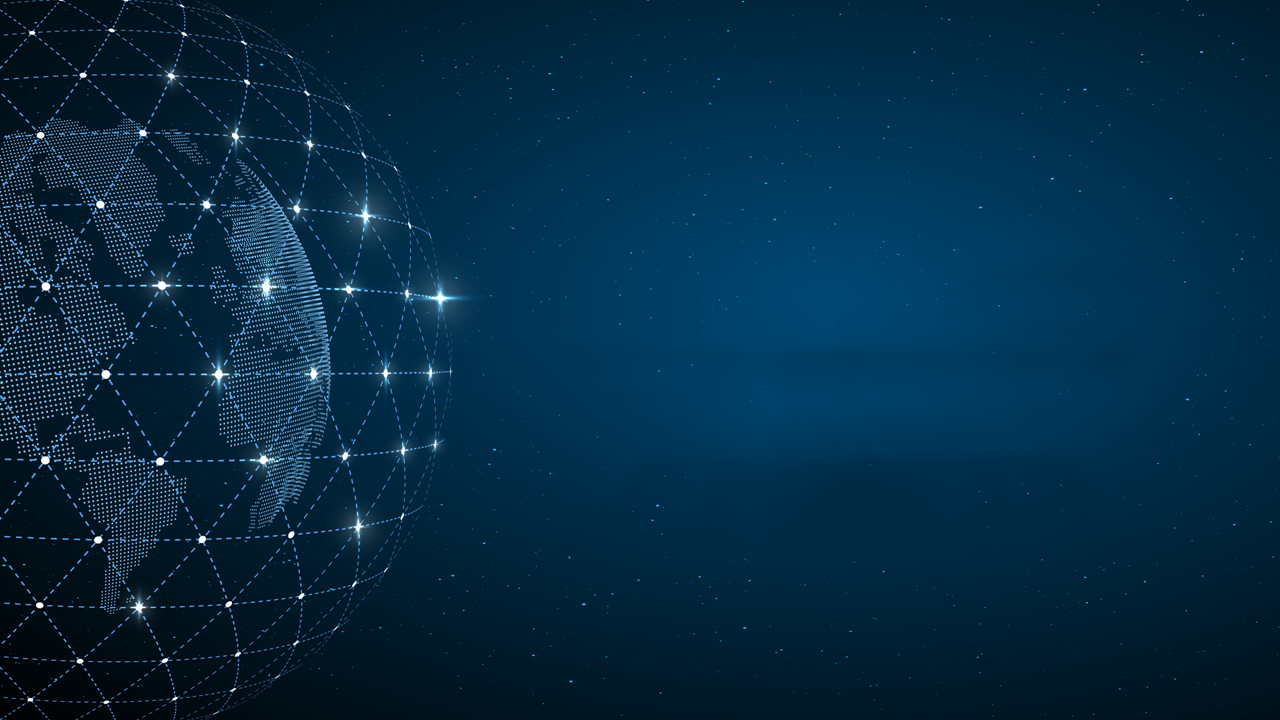 03. EMS Operations
8 September 2022
Electronic Warfare
12
Electromagnetic Spectrum Operations
EM Spectrum Operations
Host Nation
Coordination
Navigation
Sensor
Satellite
EW Ops
Spectrum 
Management
EA
ES
EP
CREW
Frequency
Assignments
Radar
Munitions
UAS/
UGS
Policy
Air Defense
IRR
EM Spectrum Operational Environment
Comm
Networks
[Speaker Notes: Spectrum Management traditionally done by D9 spectrum managers with a focus on frequency assignments for Comm networks only. It was considered a part of the Network Management portion of NetOps.
Net Centric Warfare requires access to the Electromagnetic Spectrum Battlespace (EMSB).
Electromagnetic Spectrum Operations (EMSO) enables the warfighter’s use the EMSB.
All emitters to include satellite, navigation systems, sensors, radars, munitions, Air Defense/IRR, UAS/UGS, and EW systems are all users of the RF Spectrum. Their spectrum requirements require intensive management to ensure that they are de-conflicted prior to issuing a frequency assignment.
Each nation has sovereign rights to their spectrum. Host nation coordination takes place prior to deconflicting frequencies and making the frequency assignment.
Spectrum use is governed by DOD, National, and International policy.
The introduction of CREW systems has introduced another degree of complexity to Spectrum Operations. They are user owned and operated which presents a challenge as to how we employ them to protect our soldiers while not interfering with other Blue systems.
Coordination between the EWO and the G6/S6 must be constant and may require a dedicated Spectrum Operations NCO (25E) to perform this mission.
We must clearly define the EW and Spectrum Operations lanes to effectively use access to the spectrum as a combat multiplier.]
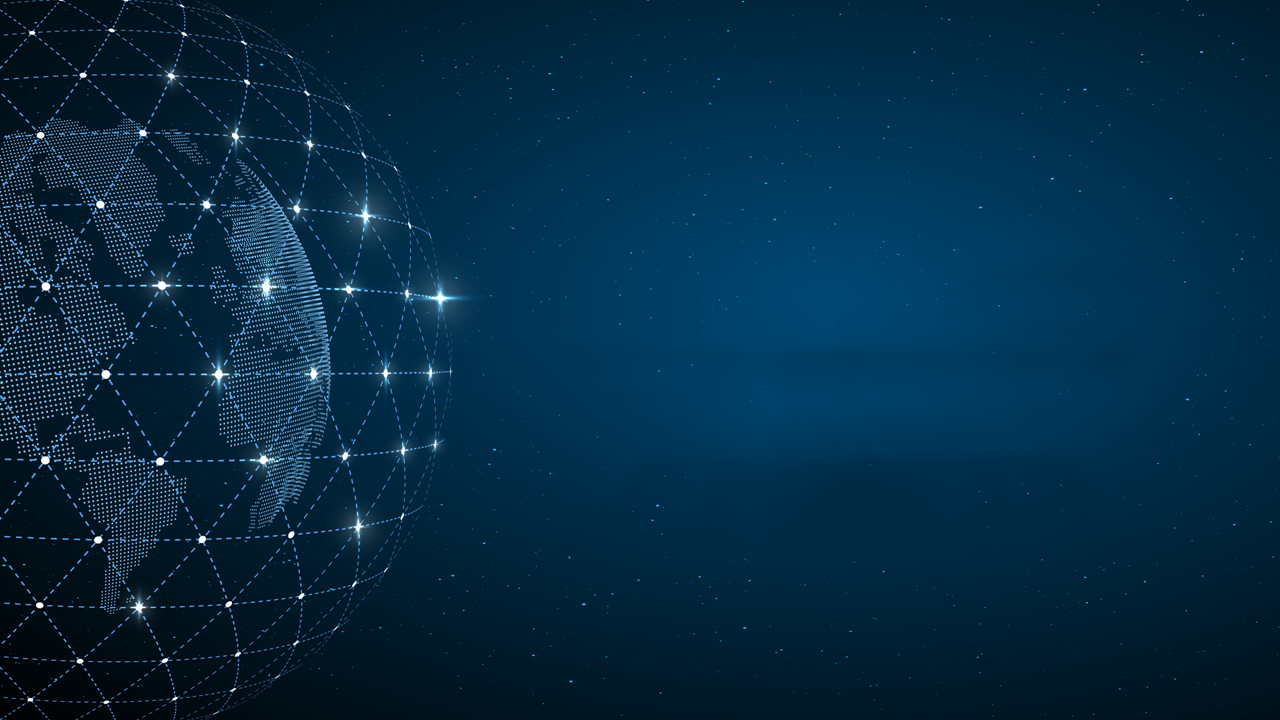 Thanks
8 September 2022
Electronic Warfare
14